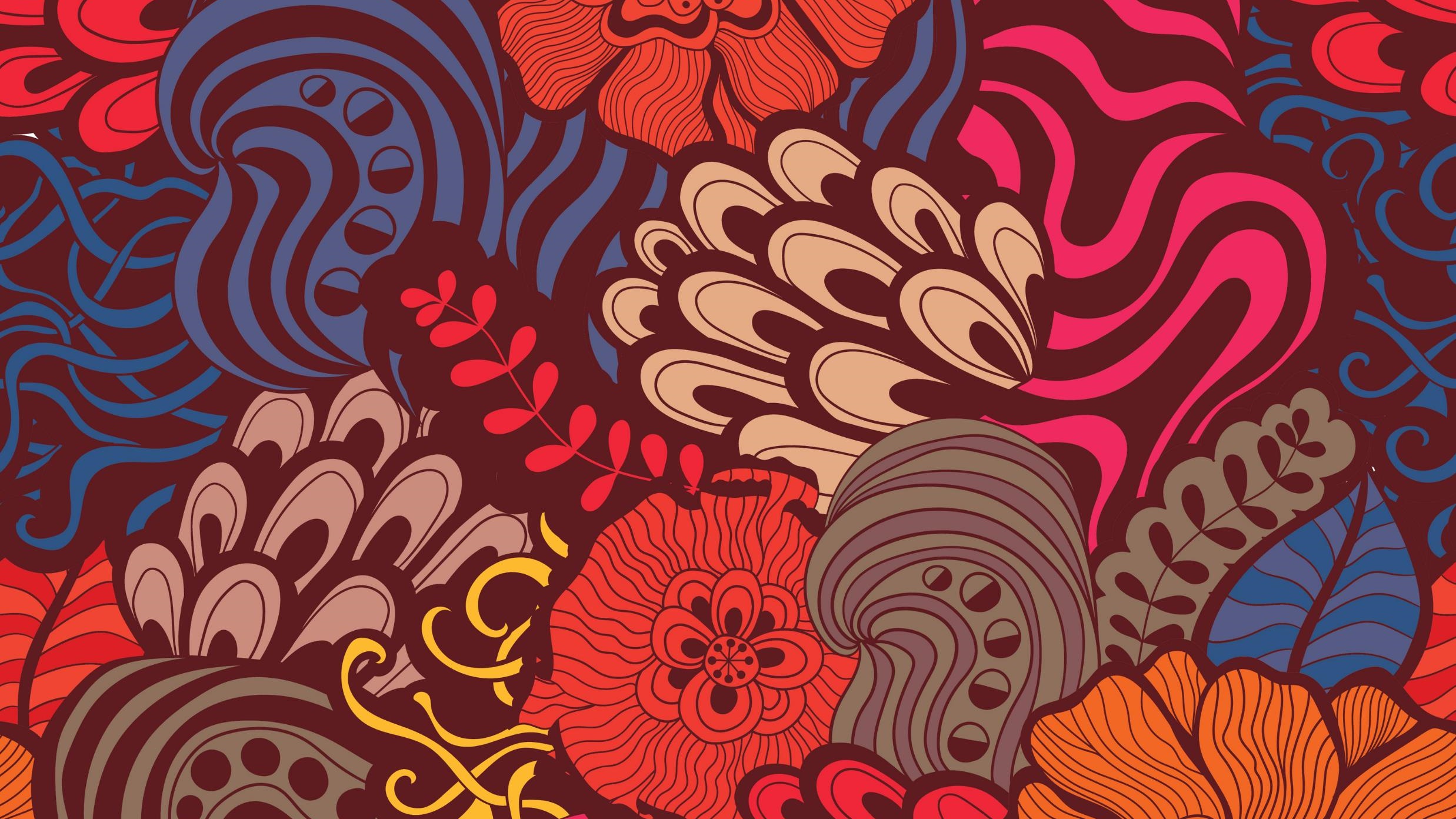 ASCCC COUNSELING IN A STATE OF EMERGENCY
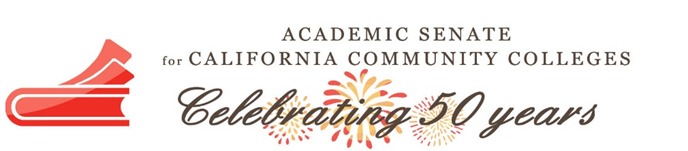 Counseling Faculty Self-Care, Healthy Thinking, Grief & Loss During COVID 19 Pandemic
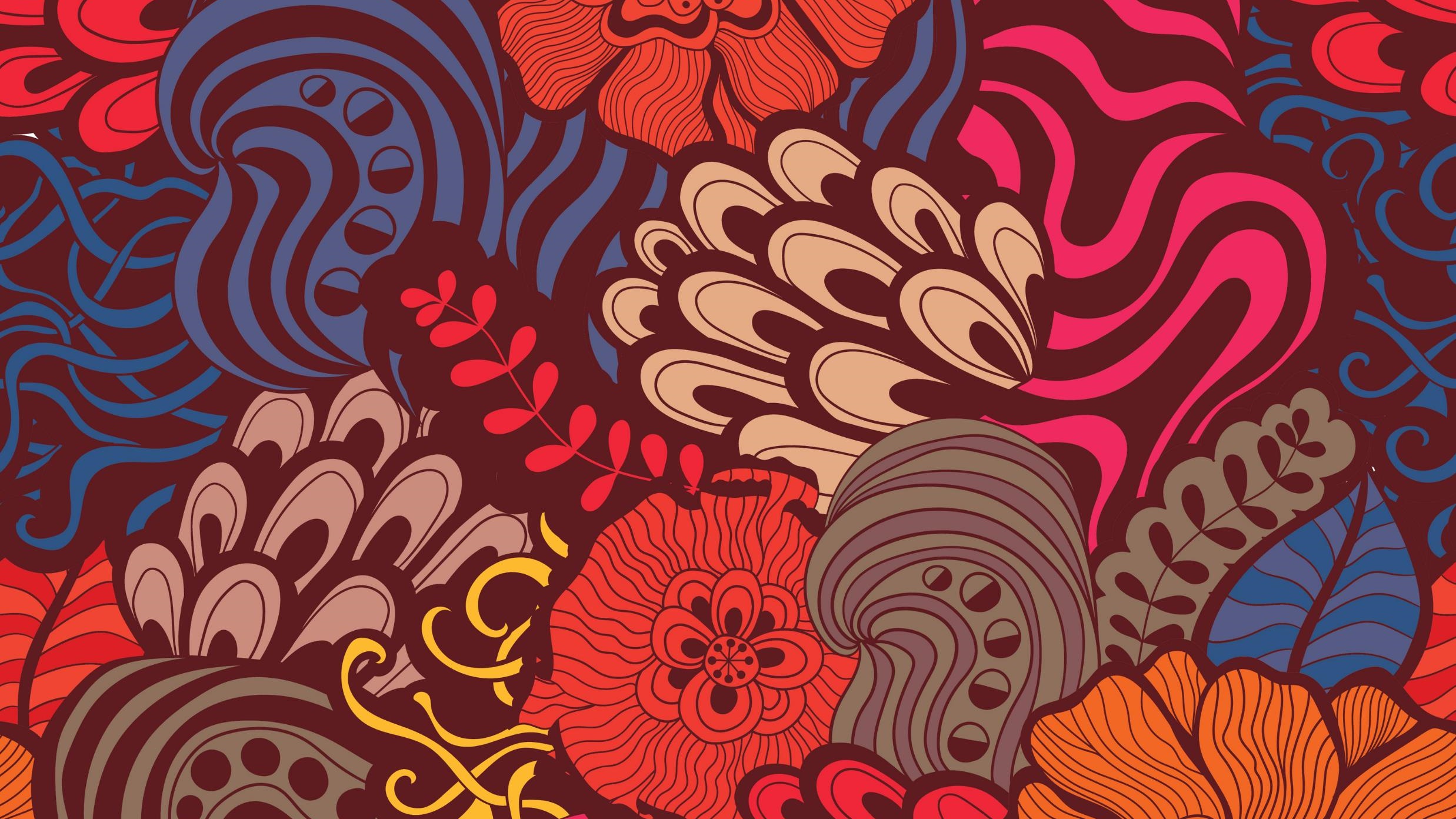 Presenters:LaTonya Parker Ed.D. ASCCC Area D RepresentativeBertha Hale Ed.D. CEO of Solutions 2 Etc. LLC
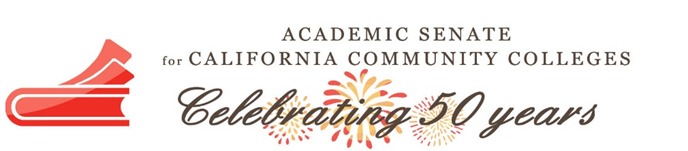 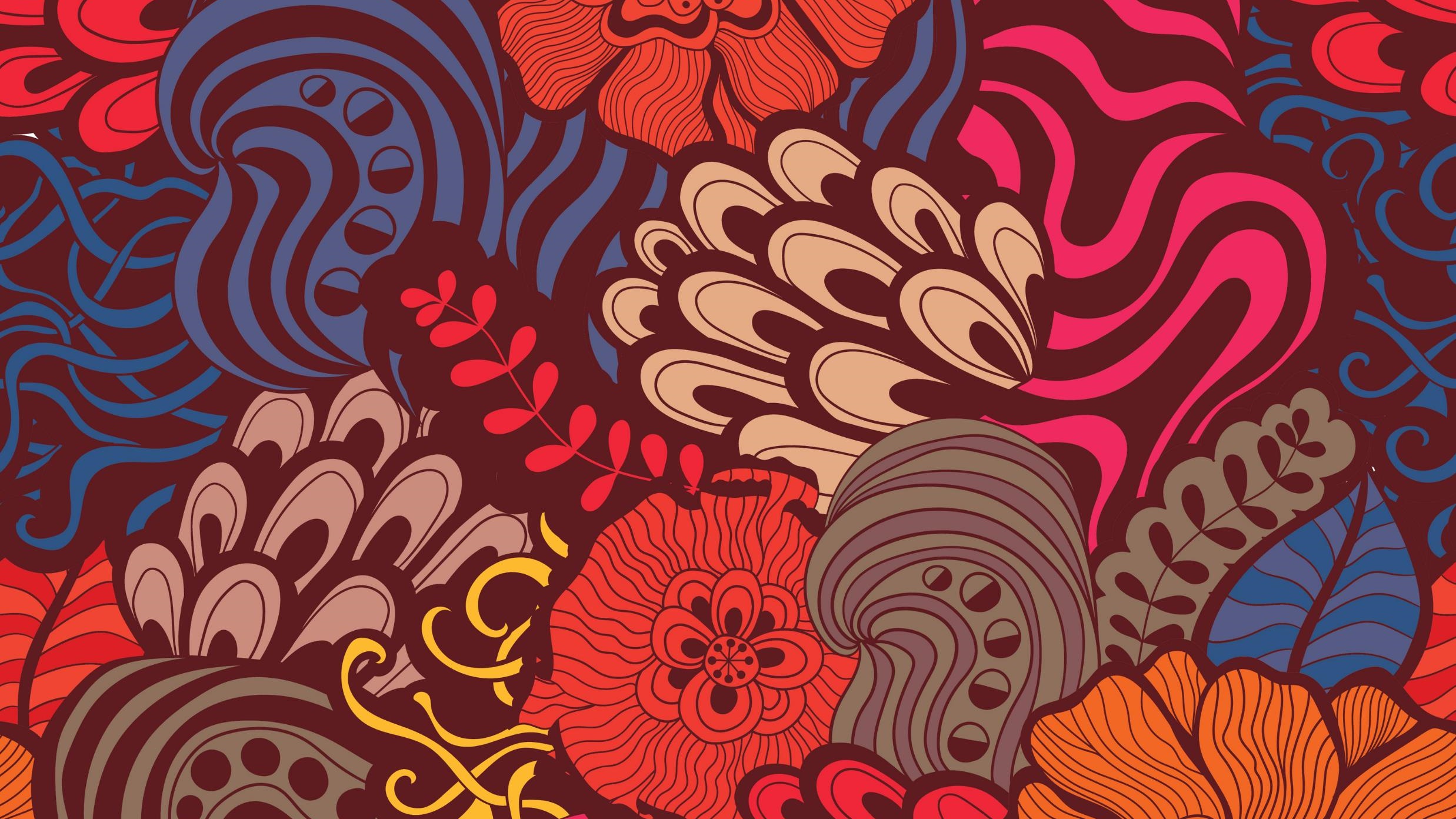 Dr. Bertha Hale, is founder and CEO of Solutions 2 Etc. LLC and provides numerous services for children and families ordered by the courts for Anger Management, Parent Education, Domestic Violence Intervention, Supervised Visitation or other related services. Dr. Hale received a Bachelor of Arts degree in Psychology and Social Relations from the University of California, Riverside. A Master of Arts degree in Education from California State University, San Bernardino, and a Doctorate Degree  in Education from the University of Southern California. Dr. Hale is also the author of two books “Passage Through The Night!” Coping with Grief and Loss also authored and continues to develop “The CORE Model Family Support.”
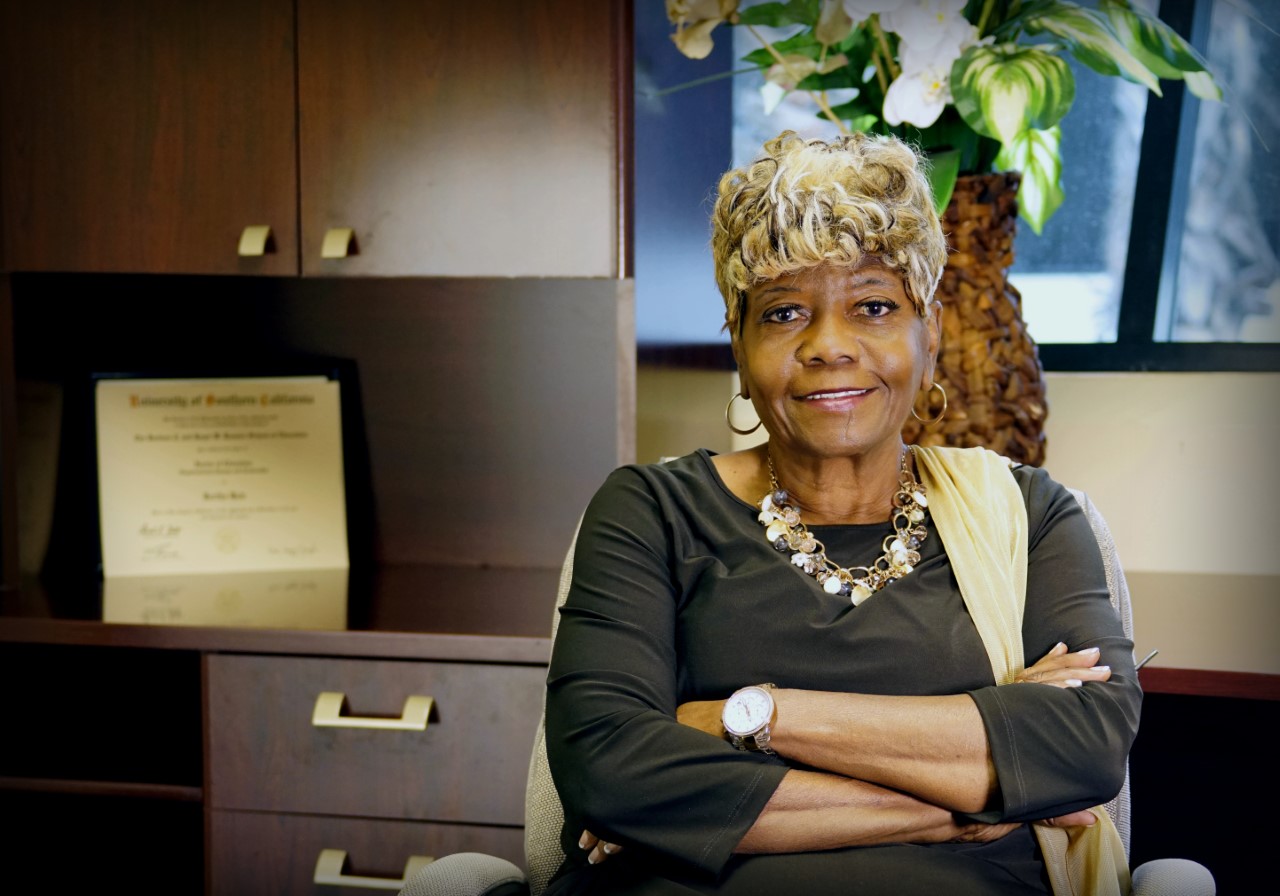 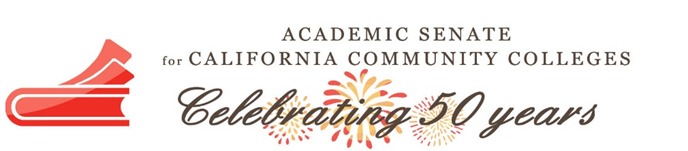 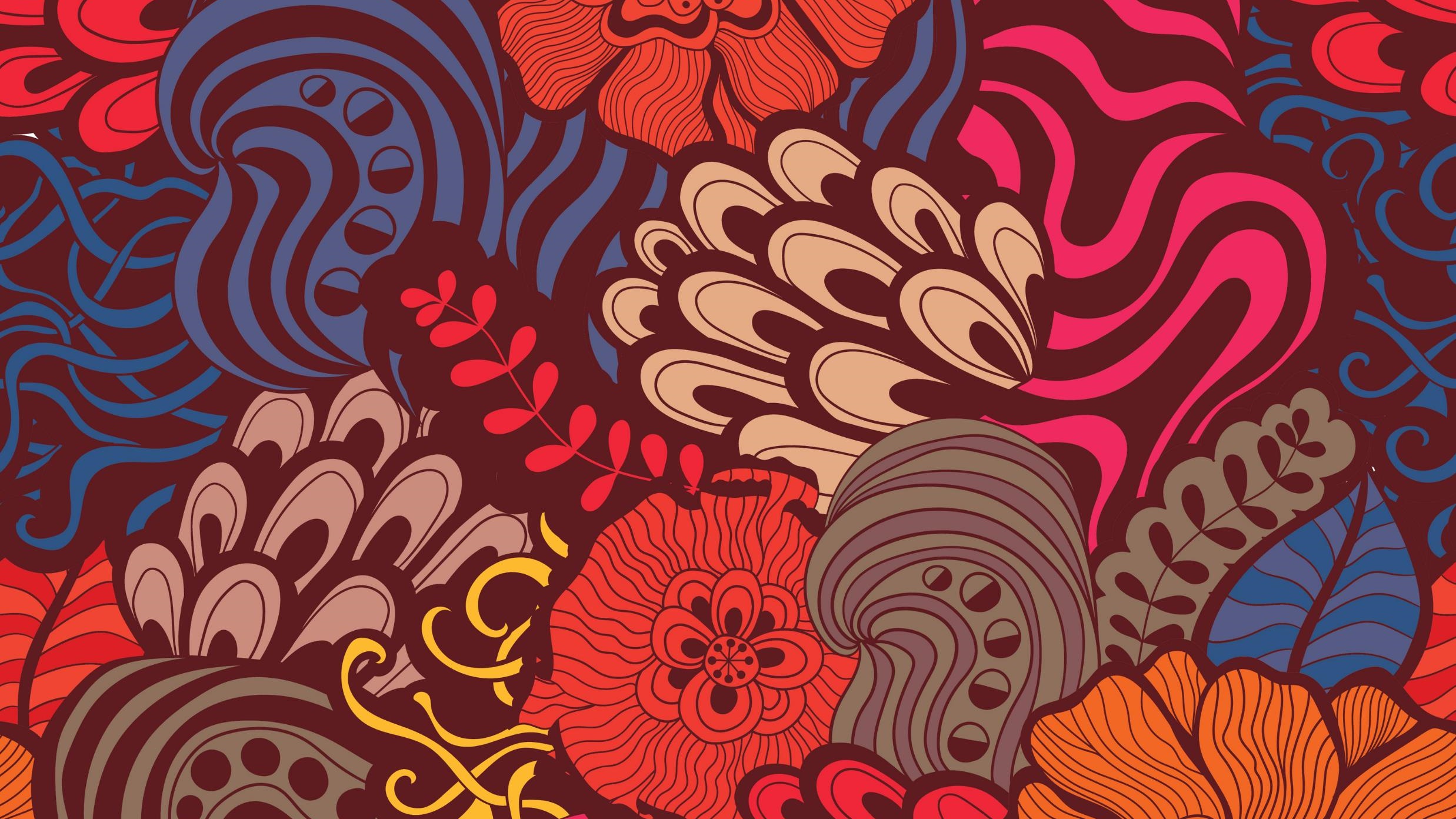 “Almost everything will work again if you unplug it for a few minutes, including you.” 				-Anne Lamott
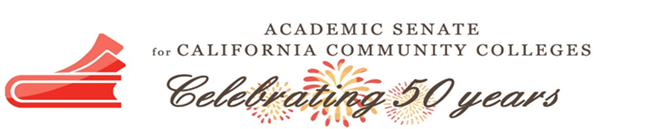 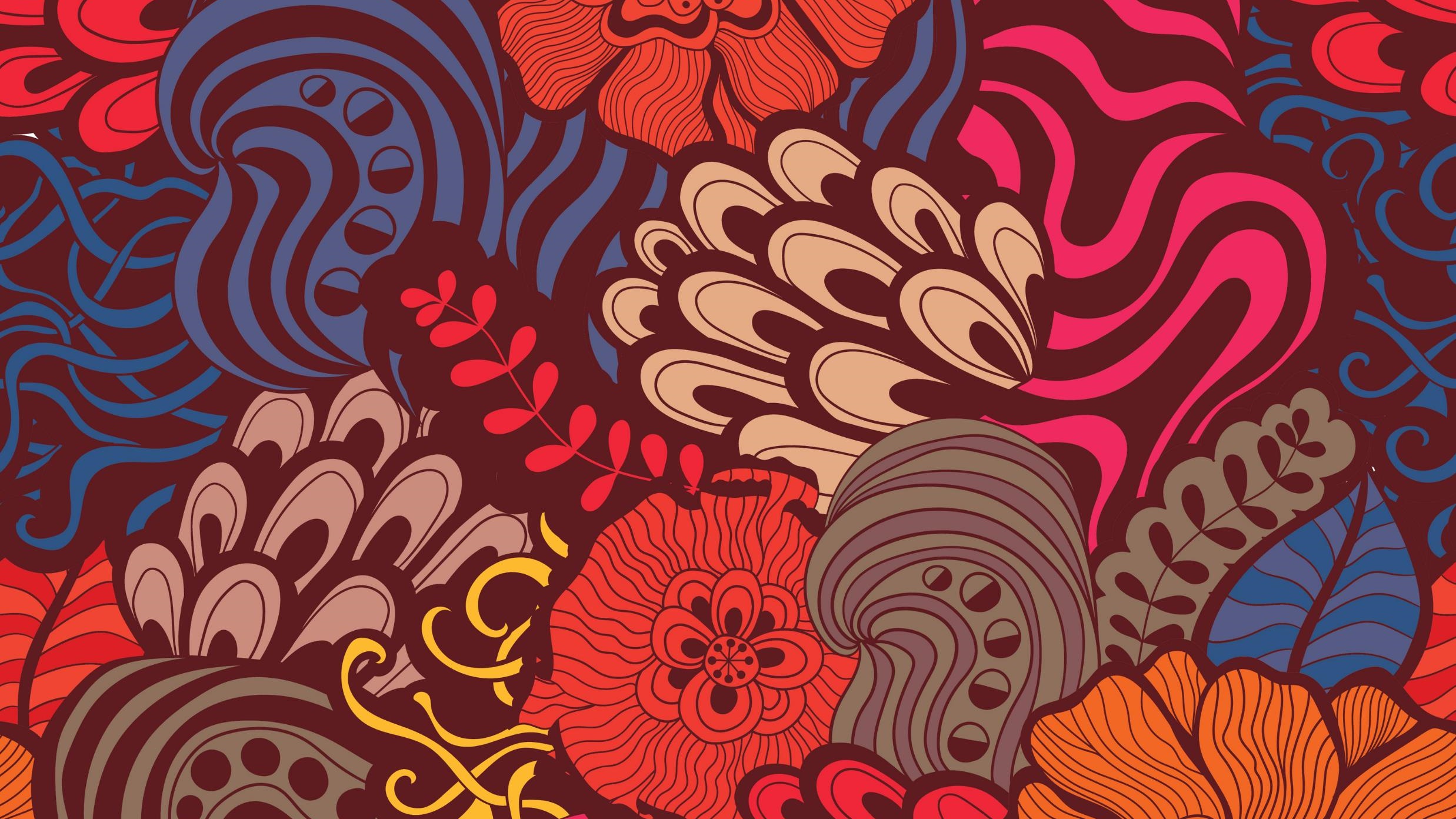 Balancing Personal Responsibilities
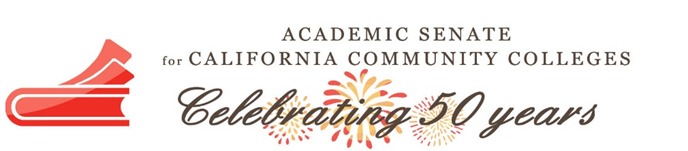 Responding To An Uninvited Transition
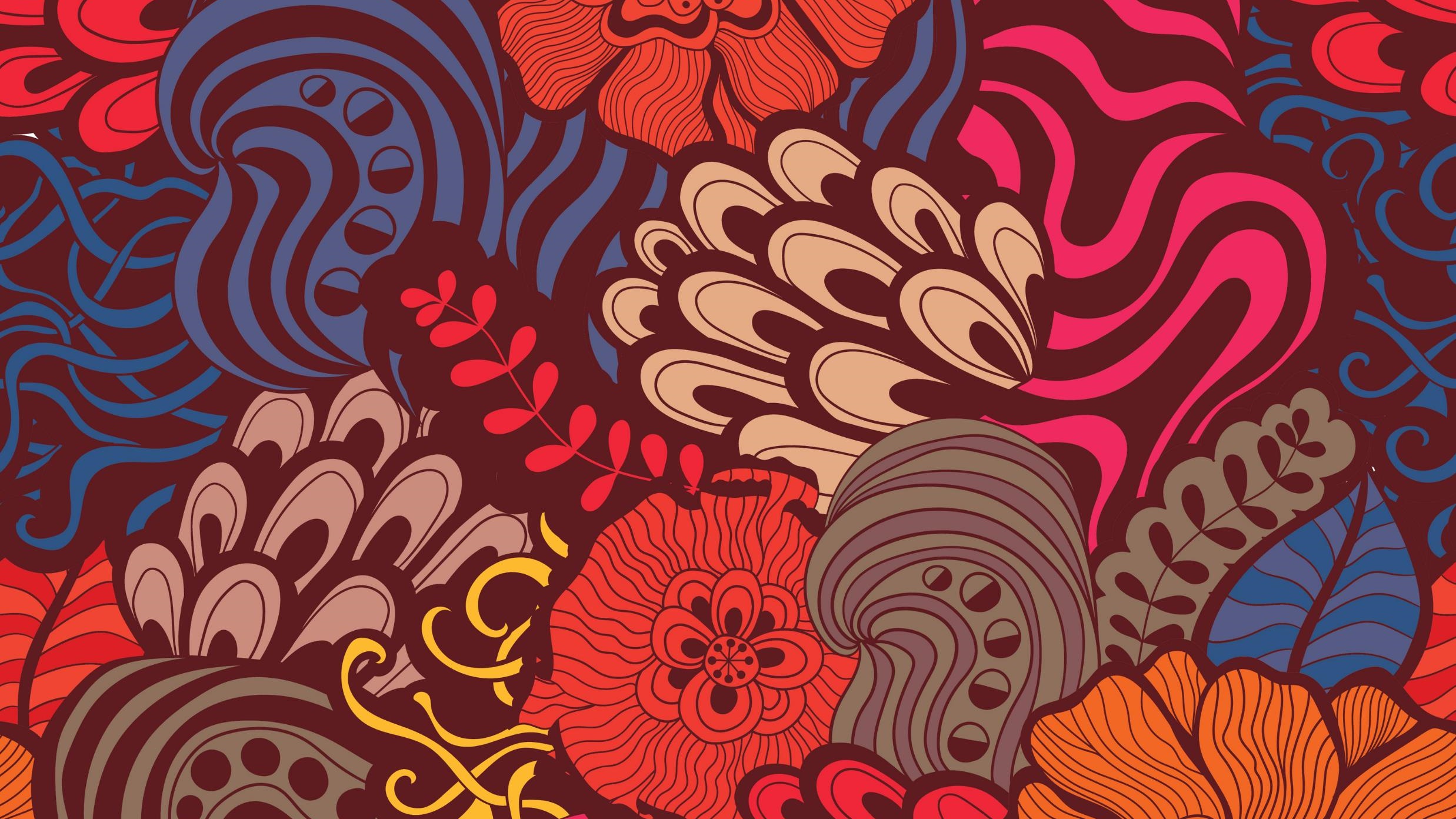 Healthy Thinking
Rest
Mental Well Being
Exercise
Healthy Eating
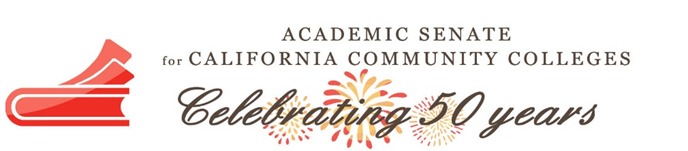 Healthy Thinking
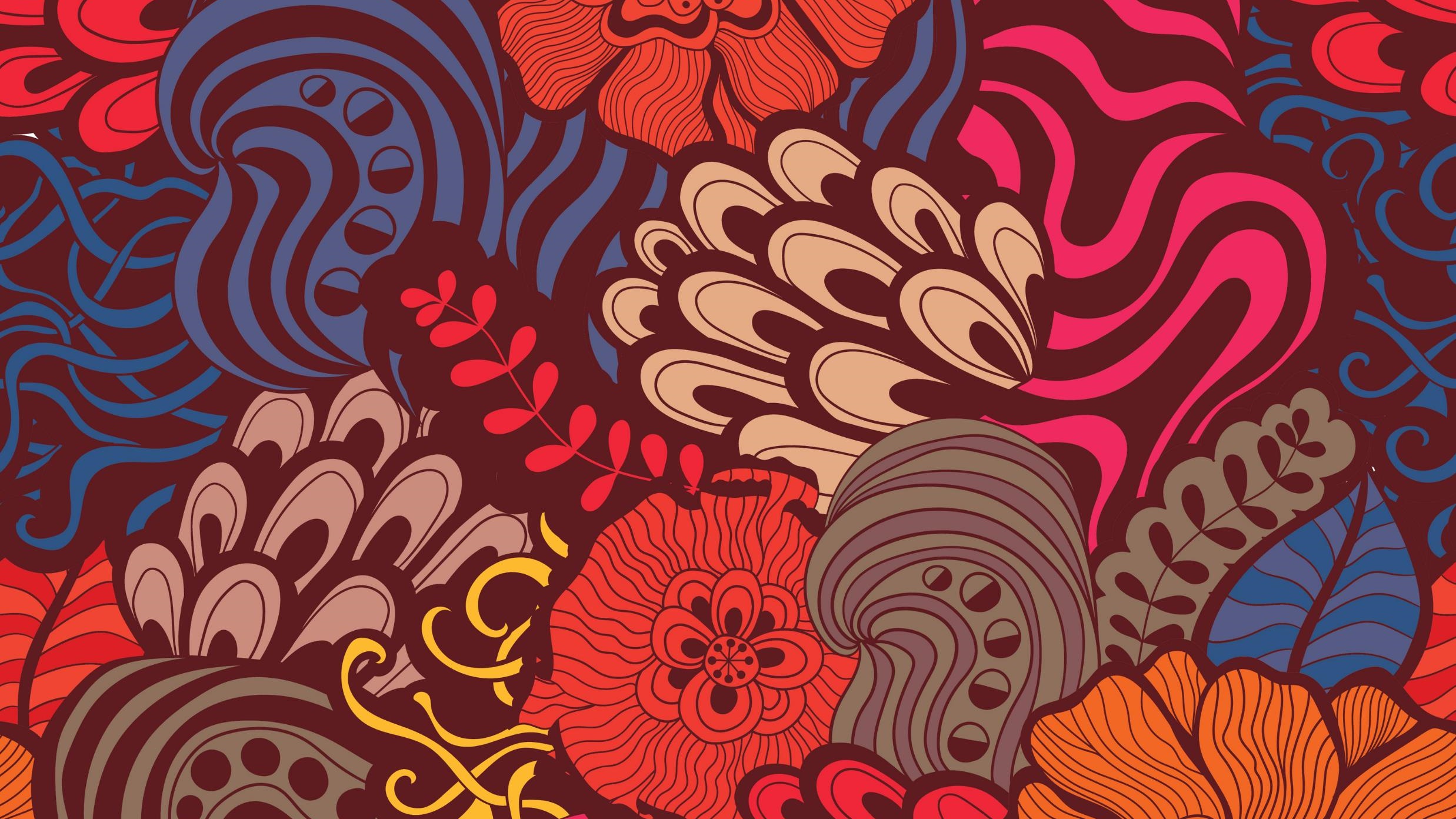 Intermittent Social Media/TV  
     Watching
Know Your Standards of Survival
Know You Are Going to Survive
Find the Good
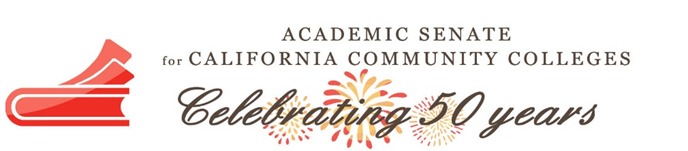 Calm Yourself Within
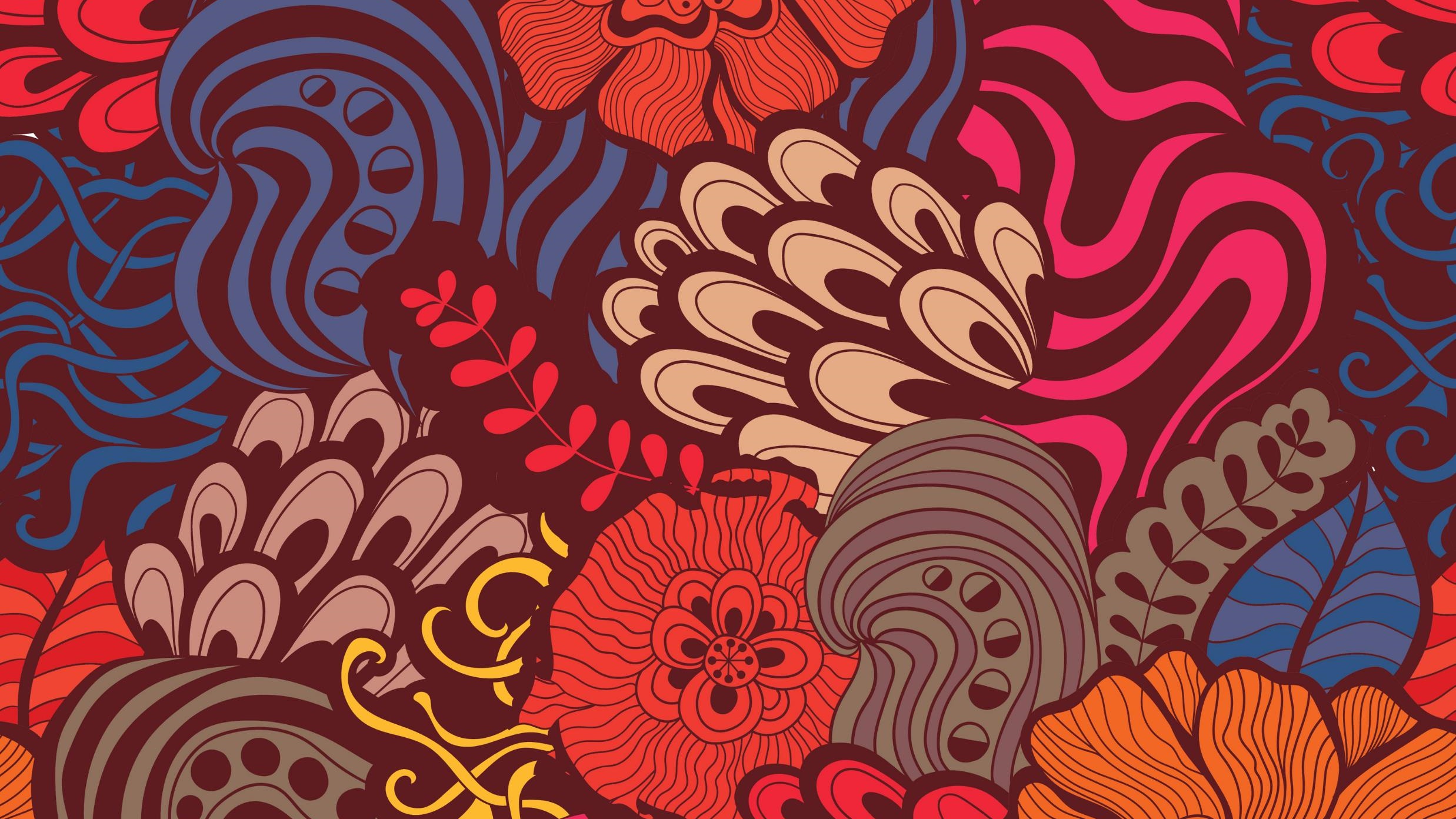 Reach Out to Others
Notes of Gratitude
Book Club
Be Creative
Drink Tea
Center Yourself
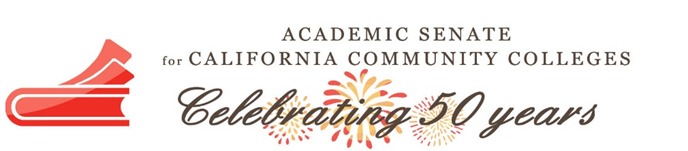 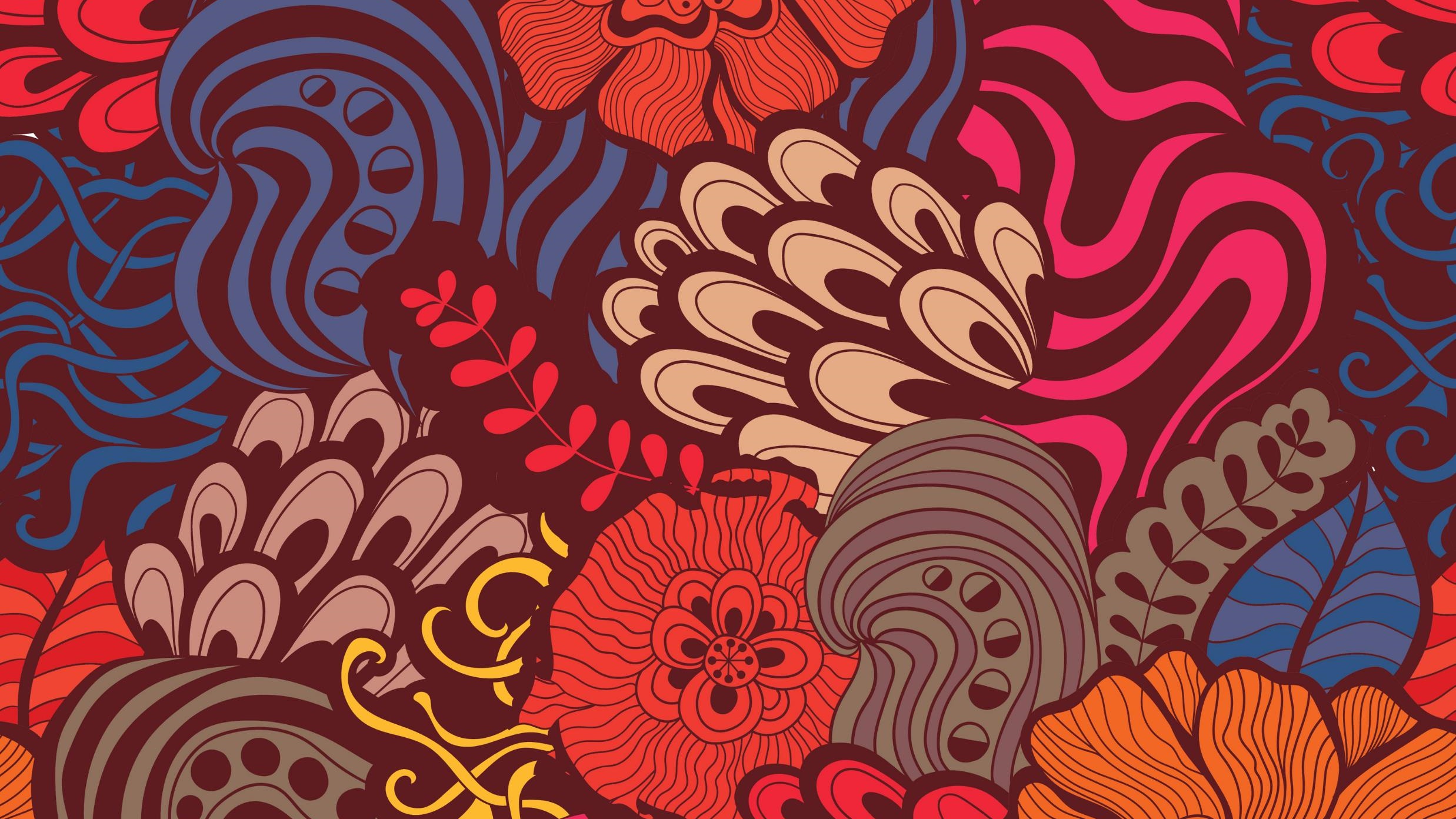 Q & A
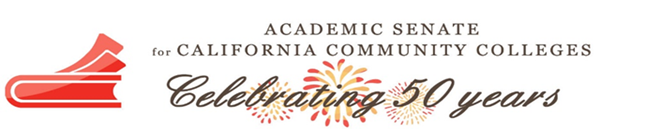 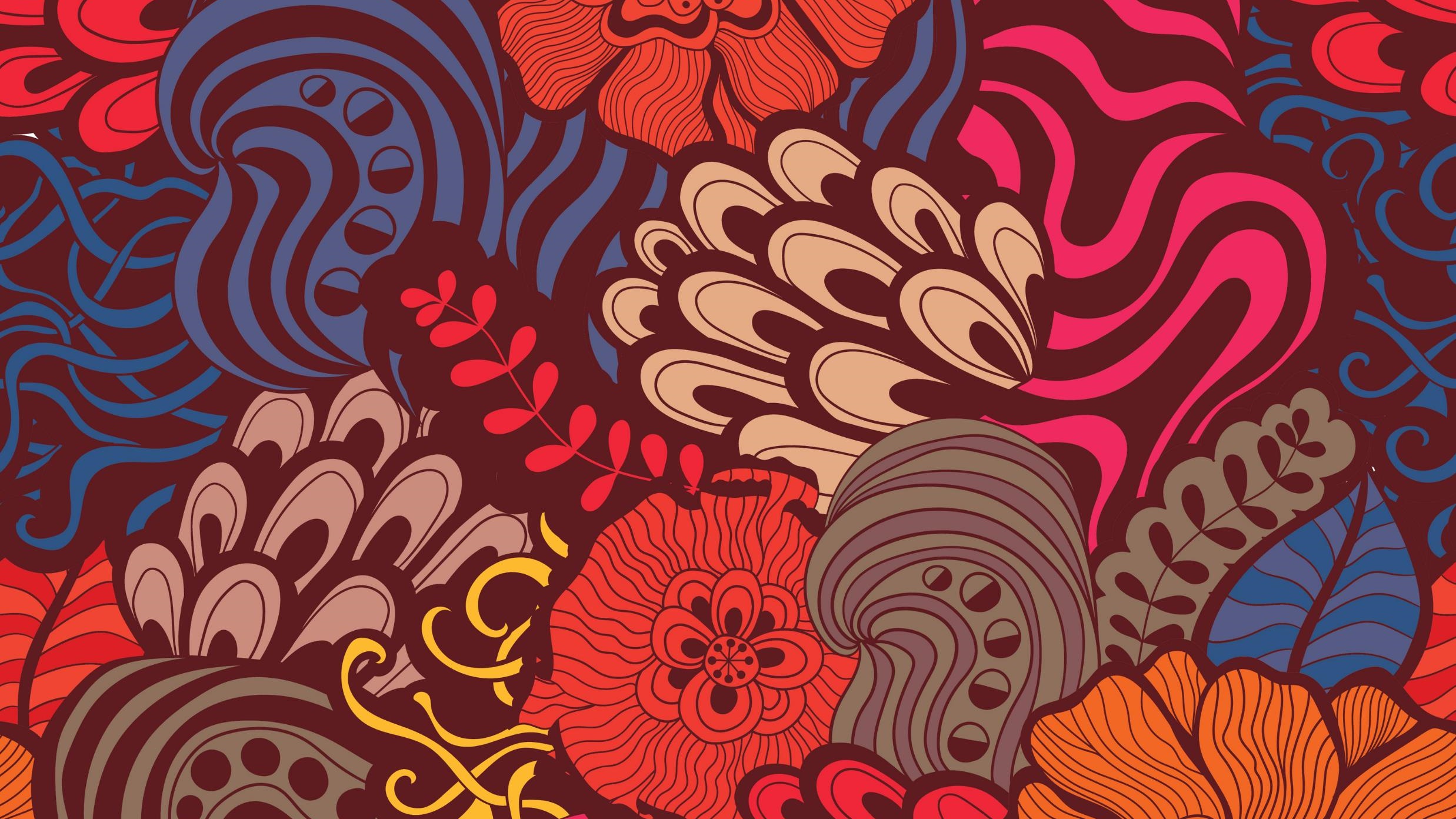 THANK YOU!
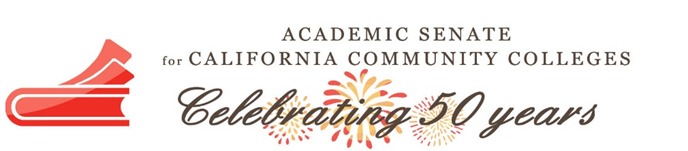